শুভেচ্ছা
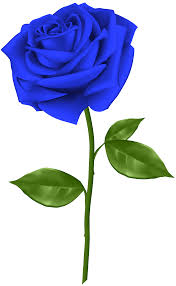 শিক্ষক পরিচিতি
জীবন চন্দ্র বর্মন
সহকারী শিক্ষক 
চাকরাইল সরকারী প্রাথমিক বিদ্যালয়
বদলগাছী, নওগাঁ।
পাঠ পরিচিতি
শ্রেণীঃ ২য়
বিষয়ঃ গণিত
পাঠ ঃ সংখ্যা
পাঠ্যাংশঃ জোড় ও বিজোড় সংখ্যা।
পৃষ্টাঃ ১০
শিখন ফল
৩.৫ ঃজোড় ও বিজোড় সংখ্যা শনাক্ত করতে পারবে।
আবেগ সৃষ্টি এবং পূর্বজ্ঞান যাচাই
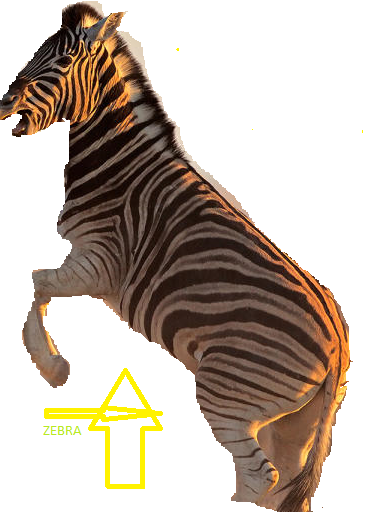 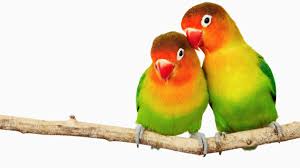 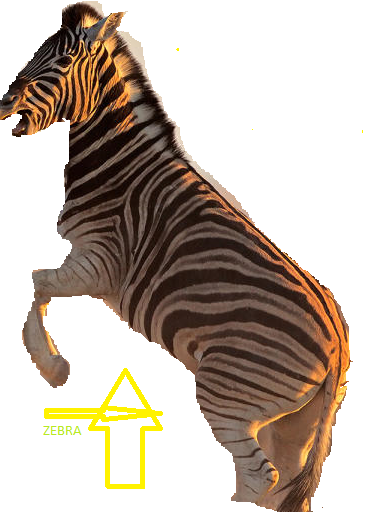 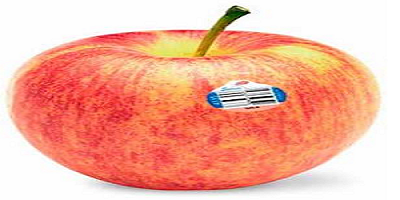 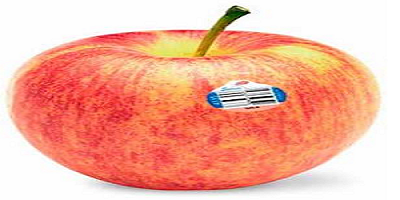 দুইটি
দুইটি
দুইটি
পাঠ ঘোষনা
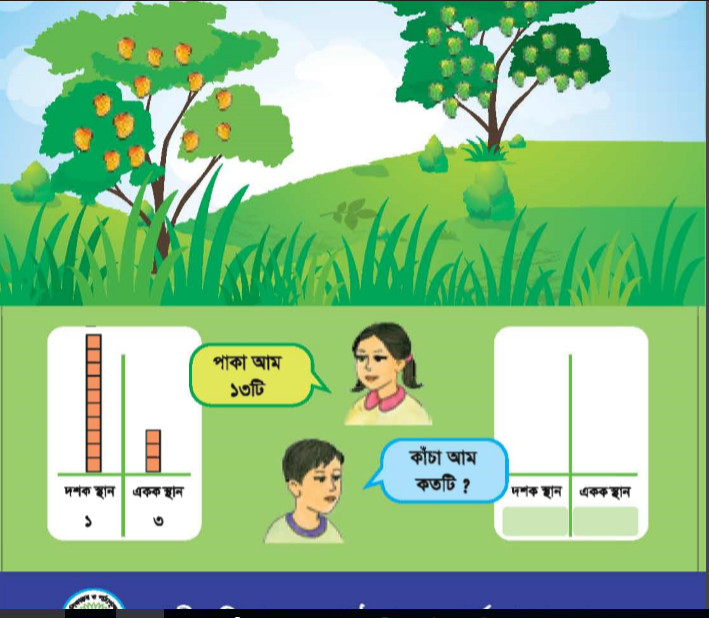 জোড় ওবিজোড় সংখা
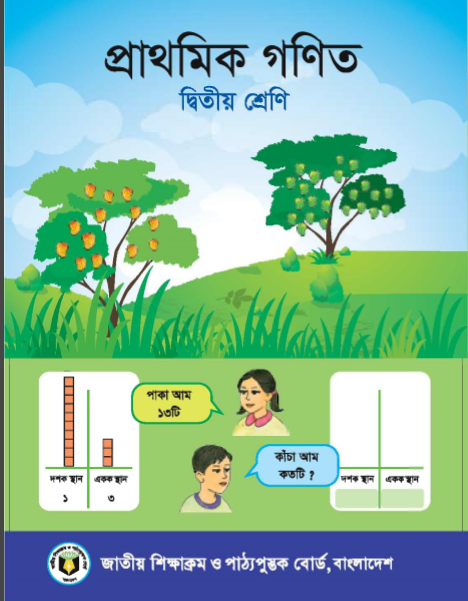 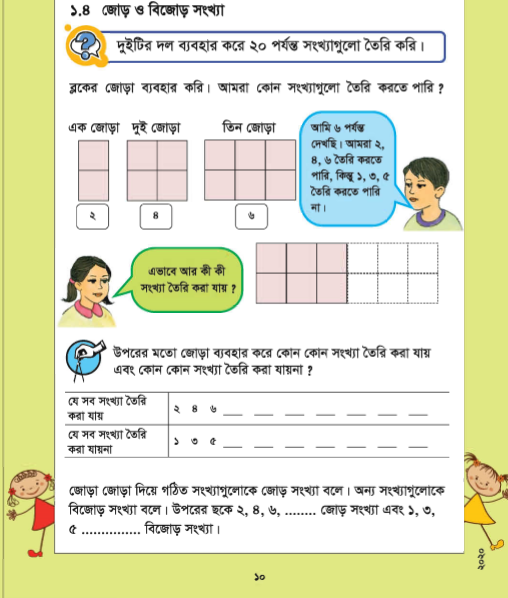 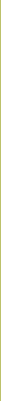 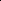 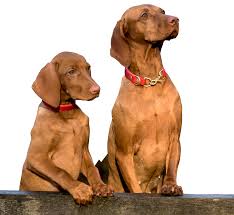 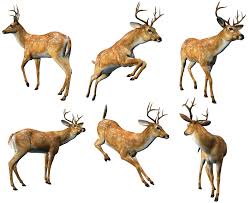 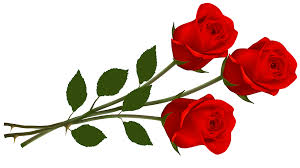 বিজোড়
জোড়
জোড়
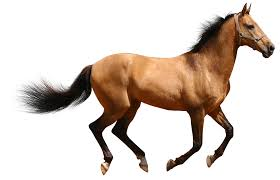 বিজোড়
উপস্থাপন
২টি
এক জোড়া
১ টি
১ টি
দুই জোড়া
৪টি
১ টি
১ টি
১ টি
১ টি
১ টি
বিজোড় সংখ্যা
১ টি
জোড় সংখ্যা
২ টি
১জোড়া
বিজোড় সংখ্যা
৩ টি
১ জোড়া ১টি
জোড় সংখ্যা
৪ টি
২ জোড়া
২টা
৪ টা
৬টা
৪ জোড়া
৮টা
৭
৫
৮
৩
১
৪
২
৬
বিজোড়
জোড়
বিজোড়
জোড়
জোড়
বিজোড়
জোড়
বিজোড়
দলীয় কাজ
১ থেকে ২০ পর্যন্ত
যে সব সংখ্যা তৈরি করা যায়।
২....৪....৬...
ক দলঃ
যে সব সংখ্যা তৈরি করা যায়।
খ দলঃ
১...৩...৫...
মূল্যায়ন
১। বলত ৫ জোড় না বিজোড় সংখ্যা।
উঃ বিজোড়
২। বলত ১২ জোড় না বিজোড় সংখ্যা।
উঃ জোড়
৩। বলত ৭ জোড় না বিজোড় সংখ্যা।
উঃ বিজোড়
ধন্যবাদ
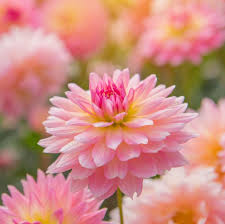